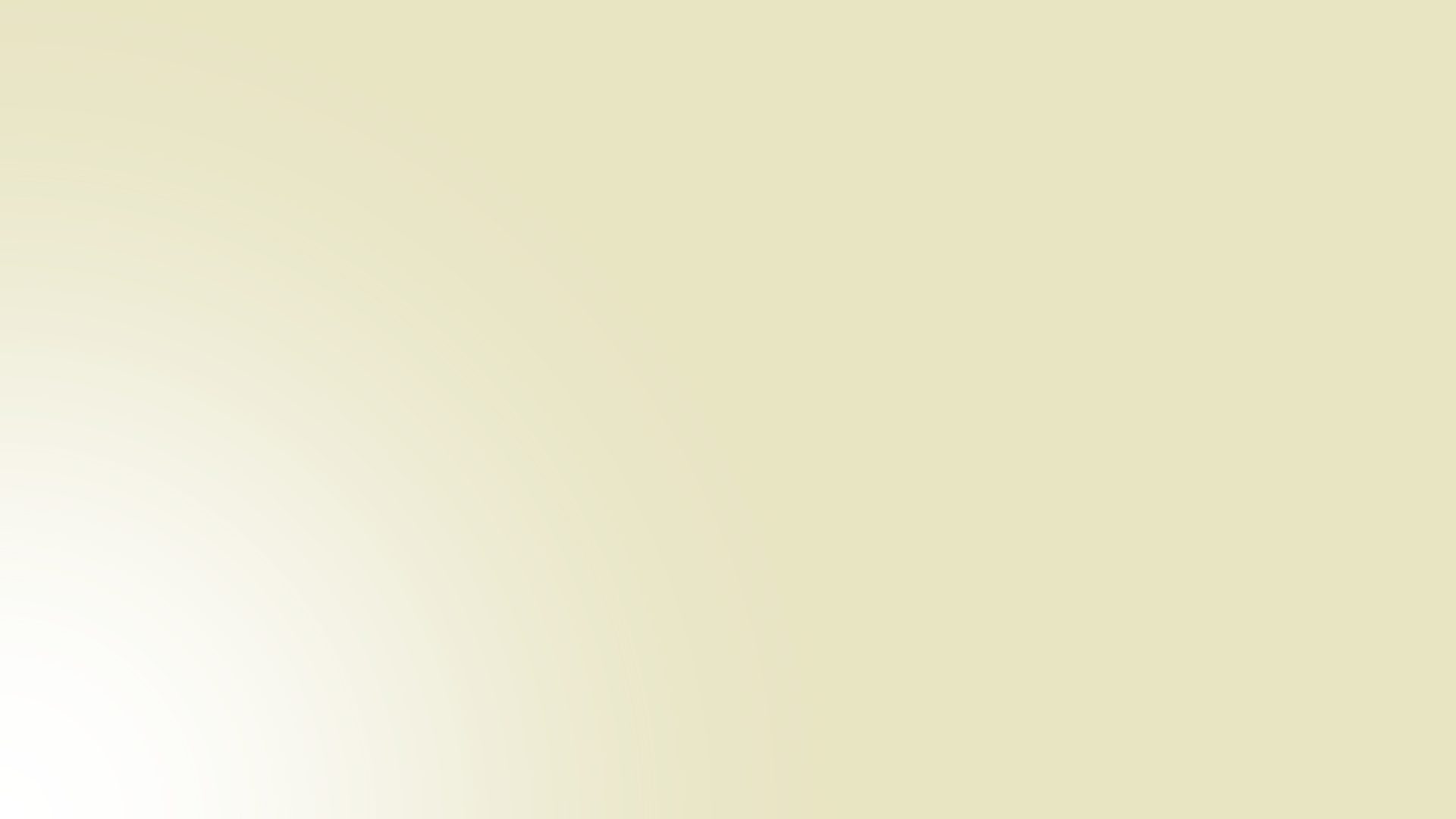 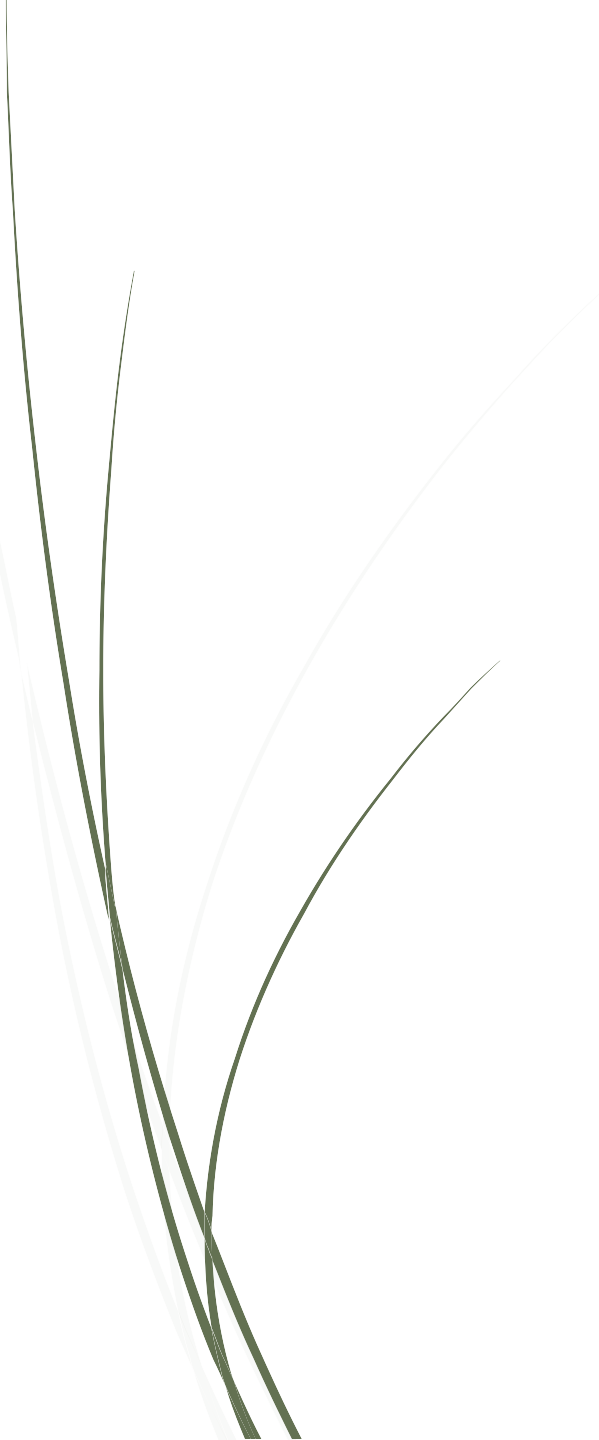 Ομηρική εποχή
Στάθης Λεουτσάκος
1ο Πρότυπο Γενικό Λύκειο Αθηνών - Γεννάδειο
Ελληνική Ιστορία
(1100 – 323 π.Χ.)
Περιοδολόγηση
🠶 Ομηρική εποχή [11ος – 9ος αι.]

🠶 Αρχαϊκή εποχή [8ος – 6ος αι.)

🠶 Κλασική εποχή [5ος – 4ος αι.]
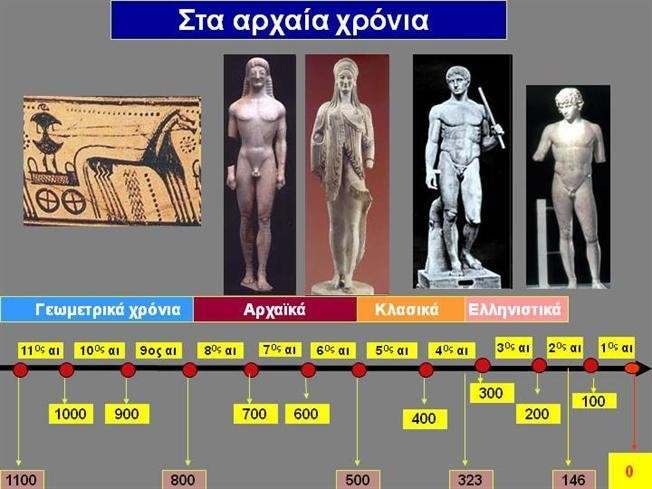 Ομηρική εποχή
(1100 – 750 π.Χ.)
Σκοτεινοί χρόνοι/Ελληνικός Μεσαίωνας
🠶Εποχή παρακμής
🠶Δεν χρησιμοποιούνταν η γραφή (περιορισμένες  γνώσεις)
🠶Πηγές: Ομηρικά έπη + Αρχαιολογική έρευνα
Σήμερα όμως θεωρείται…
🠶Περίοδος ανασυγκρότησης
🠶Περίοδος οργανωτικής δημιουργίας
🠶Τέθηκαν τα θεμέλια του ελληνικού πολιτισμού
Α΄ ελληνικός αποικισμός
(11ος – 9ος αι.)
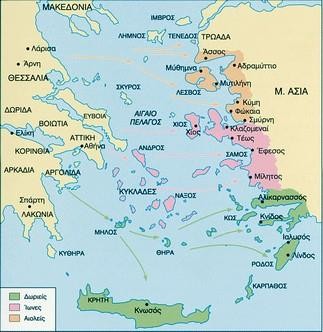 Αιολείς (Αιολίς)
🠶Αιολείς = Ελληνικό φύλο (αιολική διάλεκτος)
από Θεσσαλία
προς ΒΑ Αιγαίο
σε Τένεδο, Λέσβο και παράλια Μ. Ασίας
Ίωνες (Ιωνία)
🠶Ίωνες = Ελληνικό φύλο (ιωνική διάλεκτος)
από ΒΑ Πελοπόννησο, Αττική, Εύβοια
προς Σάμο, Χίο
σε δυτικές ακτές Μ. Ασίας
🠶Πανιώνιο: θρησκευτική ένωση 12 πόλεων με  κέντρο το ιερό του Ποσειδώνα(στο ακρωτήριο  της Μυκάλης)
Δωριείς
🠶 Δωριείς = ελληνικό φύλο (Δωρική διάλεκτος)
🠶 Κάθοδος Δωριέων
🠶 από Λακωνία, Επίδαυρο, Τροιζήνα
🠶 προς Μήλο, Θήρα, Κρήτη, Ρόδο, Κω
🠶 σε ΝΔ ακτές Μ. Ασίας
🠶 Δωρική εξάπολη: θρησκευτική ένωση των πόλεων:  Ιαλυσός, Κάμιρος, Λίνδος, Κω, Κνίδος και  Αλλικαρνασσός με κέντρο το ιερό του Απόλλωνα στο  Τριόπιο ακρωτήριο της Κνίδου
Ανάμειξη πληθυσμών
Οικονομία
🠶Κλειστή αγροτική	οικονομία: κύρια πηγή η γη
🠶ΟΙΚΟΣ:	τα	μέλη	κάθε	οικογένειας	και	άλλα	μέλη	που  εξαρτώνται οικονομικά απ’ αυτήν
🠶Αυτάρκεια: τα αγαθά παράγονται και καταναλώνονται  στα πλαίσια του οίκου
🠶Περιορισμένο	ανταλλακτικό	εμπόριο	(ανταλλαγή  δώρων, πόλεμο ή πειρατεία)
🠶Περιορισμένη βιοτεχνική παραγωγή
🠶Περιορισμένη εξειδίκευση
🠶Μέτρο	αξιολόγησης	αγαθώντα	βόδια,	τα	δέρματα  ζώων, τα μέταλλα και οι δούλοι
🠶Εξωτερικό εμπόριο: κυρίαρχοι οι Φοίνικες
Κοινωνία
🠶Οίκος = μονάδα κοινωνικής συγκρότησης
🠶Άριστοι τα μέλη του οίκου που έχουν συγγένεια  γίνονται κάτοχοι γης και αποκτούν οικονομική ισχύ  (ευγενείς)
🠶Πλήθος όσοι ζουν στο πλαίσιο του οίκου αλλά δεν  έχουν συγγενικούς δεσμούς με τους ευγενείς
🠶Δημιουργοί εξειδικευμένοι τεχνίτες που  προσφέρουν εργασία στους οίκους μιας ευρύτερης  περιοχής και είναι οικονομικά εξαρτημένοι από  αυτούς
🠶Δούλοι	«περιουσιακό»  αποκτήθηκαν	ως	λάφυρα  πειρατεία
στοιχείο	του	οίκου,  πολέμου		ή
από	την
Πολιτική οργάνωση
🠶 Οργάνωση κοινωνιών με φυλετικά κριτήρια (φύλο, φατρία,  γένος) – πρώτο στάδιο πολιτικής οργάνωσης (ανάγκη για  αντιμετώπιση προβλημάτων)
🠶 Οι φυλετικοί αρχηγοί εξελίσσονται σε κληρονομικούς βασιλείς
🠶 Βασιλιάς αρχηγός του στρατού και κυβερνήτης με θρησκευτική  και δικαστική εξουσία
🠶 Βουλή των γερόντων το συμβούλιο των ευγενών που  αποτελείται από τους αρχηγούς των ισχυρών γενών που  απολαμβάνουν την εύνοια του βασιλιά (γνωμοδοτικός ρόλος)
🠶 Εκκλησία του δήμου το πλήθος των πολεμιστών που  συνεδριάζουν μετά από αίτημα του βασιλιά, όταν πρόκειται να  ληφθεί μια σημαντική απόφαση (γνωμοδοτικός ρόλος)
Γραφή
🠶Επανεμφάνιση γραφής (μετά 3 αιώνες από την  πτώση των μυκηναϊκών ανακτόρων): τέλη 9ου αι.  ή αρχές του 8ου αι.
🠶Ελληνική αλφαβητική γραφή (από Φοίνικες) με  πρόσθεση φωνηέντων στο φοινικικό αλφάβητο.
🠶Τα σύμβολα δεν αποδίδουν συλλαβές, αλλά
φθόγγους.
Θρησκεία
🠶Δημιουργία πρώτων ιερών
🠶Τοπικές λατρείες
🠶Ολυμπιακό δωδεκάθεο
Πολιτισμός
🠶Επική ποίηση (ραψωδοί, Όμηρος/ πρώτα την  Ιλιάδα στα μέσα του 8ου αιώνα και στα τέλη την  Οδύσσεια)
🠶Κεραμική
🠶Μικροτεχνία
🠶Γεωμετρική τέχνη
Γεωμετρική τέχνη
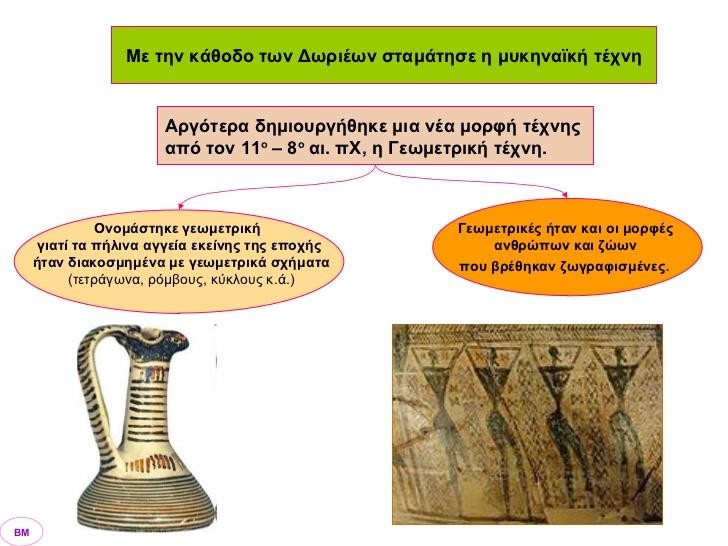 Κρίση ομηρικού κόσμου
9ου
🠶Λόγω	αύξησης	πληθυσμού	(τέλη
αι.)
δημιουργήθηκε οικονομική κρίση.
🠶Η	δύναμη	των	ευγενών	αυξήθηκε	και
αμφισβητήθηκε η δύναμη του βασιλιά.
🠶Συνεπώς,	για	την	αντιμετώπιση	της  δόθηκαν οι εξής λύσεις:
κρίσης
ανάπτυξη εμπορίου και βιοτεχνίας
κατακτητικοί πόλεμοι
ίδρυση αποικιών (οργάνωση από Μητρόπολη >  μητέρα - πόλη)
θέματα εργασιών
🠶Το ολυμπιακό δωδεκάθεο
🠶Ελληνικό αλφάβητο